Project: IEEE P802.15 Working Group for Wireless Specialty Networks (WSN)

Submission Title: September Wireless Interim TG4ab Meeting Slides
Date Submitted:  09 Sept 2024
Source: 	Benjamin A. Rolfe (Blind Creek Associates)
Contact: 
Voice: 	[deprecated],  
E-Mail: ben.rolfe  @ ieee.org	
Re: 	Task Group 4ab: 802.15.4 UWB Next Generation 
Abstract: Meeting Slides for the Wireless Interim Session, September 2024
Purpose:  Continue project progress and continue the illusion of organization
Notice:	This document has been prepared to assist the IEEE P802.15.  It is offered as a basis for discussion and is not binding on the contributing individual(s) or organization(s). The material in this document is subject to change in form and content after further study. The contributor(s) reserve(s) the right to add, amend or withdraw material contained herein.
Release:	The contributor acknowledges and accepts that this contribution becomes the property of IEEE and may be made publicly available by P802.15.
Slide 1
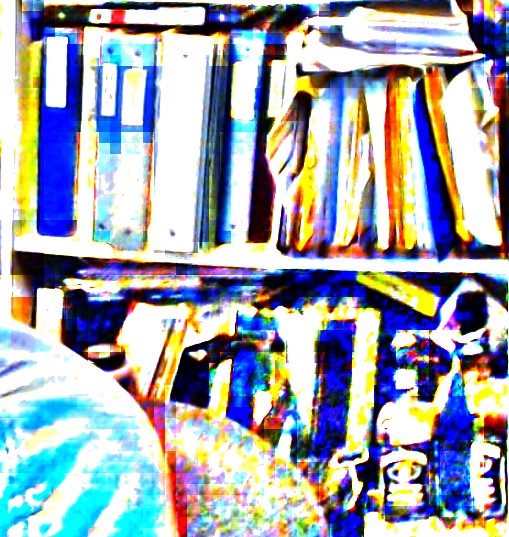 Task Group 15.4abNext Generation UWB Amendment
September 2024 802 Wireless Interim Session
Mixed Mode
Live from
Waikoloa Beach, Hawaii
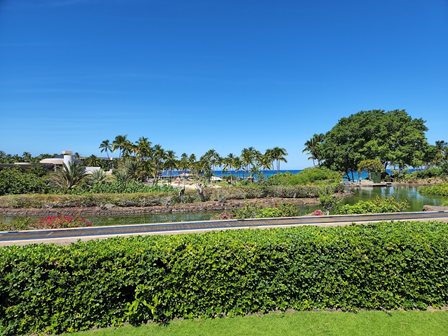 Slide 2
Registration for 802 LMSC Plenaries and 802 Wireless Interims
This 802.15 meeting is part of the IEEE 802 wireless inerim session

You must pay the registration fee in order to attend virtually or in person
If you have not already done so please register:

Session Information & Registration Website: 
https://web.cvent.com/event/64f6931c-b20d-44af-a54e-4830fa2f7097/

If you do not intend to register for this session you must leave this meeting and, if you have logged attendance on IMAT, email the appropriate WG chair or vice chairs to have your attendance cancelled
Slide 3
Meeting Preamble
Stuff you need to know before we get to the meeting content
Slide 4
Mixed Mode Logistics
Head table will project (one computer all day)
Local: queue to speak a microphone; remember remote attendees will hear you only if you use the microphone!
Remote attendees please queue via chat window
Local attendees when joining WebEx connect without audio! 
	In-room Webex with audio enabled will disrupt the meeting!  
Presenters, both local and remote, will present via WebEx
For those Remote Attendees connecting to Webex, Configure Webex Audio to use “Music Mode” (seems to work best).
Makes sure “mute on entry” is set in WebEx
Please do not turn on video.
Slide 5
Hybrid Meeting Conduct: Other
In room breakouts:
We have the TG4ab Meeting rooms (physical and virtual) during our scheduled meeting times
We DON NOT have a 2nd breakout room at this venue
If leading a breakout – get with TG chair or VC for webex details
Keep in mind we have remote attendees in inconvenient time zones and so the best we can (use email reflector, etc)
We’ve been doing this for a while but we’re still learning
Slide 6
Time Management
If less than the allocated time is used in a time slot, we’ll start the next time slot
Agility is our friend .  Be ready to go if possible ahead of your scheduled timeslot.
Accumulated time will be used to continue discussion where needed
Slide 7
Additional Reminders
No Photography or recording is allowed
Press (i.e., anyone reporting publicly on this meeting) are to announce their presence (Jan 2019 IEEE-SA Standards Board Ops Manual 5.3.3.2)
In-person attendees: Wear badges at all times in meeting areas 
Badges are optional for remote attendees (you have to make your own)
Slide 8
Task Group Rules
Discussion: Everyone present is welcome
Straw polls: Everyone present may vote
Formal motions: WG voters
To make, second and vote
Patent policy for PAR activities applies
All the usual rules of conduct

Please identify yourself on first contact with name and affiliation
Slide 9
IEEE-SA Patent, Copyright, and Participation Policies
Consolidated Slide Set: https://www.ieee802.org/3/WG_tools/templates/policies_slides_12012023.pptx


See: https://grouper.ieee.org/groups/802/sapolicies.shtml

IEEE-SA Patent Slides for Standards Development Meetings (.pdf)
https://development.standards.ieee.org/myproject/Public/mytools/mob/slideset.pdf

IEEE-SA Standards Board Patent Committee (PatCom) home page
https://standards.ieee.org/content/ieee-standards/en/about/sasb/patcom/index.html

IEEE-SA Participation Policy meeting slide set - individual method (.pdf)
https://standards.ieee.org/content/dam/ieee-standards/standards/web/documents/other/Participant-Behavior-Individual-Method.pdf

Working Group Copyright Materials
https://standards.ieee.org/ipr/copyright-materials.html
https://standards.ieee.org/content/dam/ieee-standards/standards/web/documents/other/ieee-sa-copyright-policy-2019.pdf
Slide 10
PARTICIPANTS HAVE A DUTY TO INFORM THE IEEE
Participants shall inform the IEEE (or cause the IEEE to be informed) of the identity of each holder of any potential Essential Patent Claims of which they are personally aware if the claims are owned or controlled by the participant or the entity the participant is from, employed by, or otherwise represents

Participants should inform the IEEE (or cause the IEEE to be informed) of the identity of any other holders of potential Essential Patent Claims

Early identification of holders of potential Essential Patent Claims is encouraged
Slide 11
Ways to inform IEEE
Participants have a duty to inform the IEEE
Cause an LOA to be submitted to the IEEE SA (patcom@ieee.org); or

Provide the chair of this group with the identity of the holder(s) of any and all such claims as soon as possible; or

Speak up now and respond to this Call for Potentially Essential Patents

If anyone in this meeting is personally aware of the holder of any patent claims that are potentially essential to implementation of the proposed standard(s) under consideration by this group and that are not already the subject of an Accepted Letter of Assurance, please respond at this time by providing relevant information to the WG Chair
Participants shall inform the IEEE (or cause the IEEE to be informed) of the identity of each holder of any potential Essential Patent Claims of which they are personally aware if the claims are owned or controlled by the participant or the entity the participant is from, employed by, or otherwise represents

Participants should inform the IEEE (or cause the IEEE to be informed) of the identity of any other holders of potential Essential Patent Claims


Early identification of holders of potential Essential Patent Claims is encouraged
Slide 12
OTHER GUIDELINES FOR IEEE WORKING GROUP MEETINGS
All IEEE SA standards meetings shall be conducted in compliance with all applicable laws, including antitrust and competition laws. 
Don’t discuss the interpretation, validity, or essentiality of patents/patent claims. 
Don’t discuss specific license rates, terms, or conditions.
Relative costs of different technical approaches that include relative costs of patent licensing terms may be discussed in standards development meetings. 
Technical considerations remain the primary focus.
Don’t discuss or engage in the fixing of product prices, allocation of customers, or division of sales markets.
Don’t discuss the status or substance of ongoing or threatened litigation.
Don’t be silent if inappropriate topics are discussed. Formally object to the discussion immediately.
---------------------------------------------------------------   
For more details, see IEEE SA Standards Board Operations Manual, clause 5.3.10 and Antitrust and Competition Policy: What You Need to Know at http://standards.ieee.org/develop/policies/antitrust.pdf
Slide 13
PATENT-RELATED INFORMATION
The patent policy and the procedures used to execute that policy are documented in the:
IEEE SA Standards Board Bylaws (http://standards.ieee.org/develop/policies/bylaws/sect6-7.html#6) 
IEEE SA Standards Board Operations Manual (http://standards.ieee.org/develop/policies/opman/sect6.html#6.3)

Material about the patent policy is available at http://standards.ieee.org/about/sasb/patcom/materials.html


If you have questions, contact the IEEE SA Standards Board Patent Committee Administrator at patcom@ieee.org
Slide 14
Participant behavior in IEEE-SA activities is guided by the IEEE Codes of Ethics & Conduct
All participants in IEEE-SA activities are expected to adhere to the core principles underlying the:
IEEE Code of Ethics
IEEE Code of Conduct
The core principles of the IEEE Codes of Ethics & Conduct are to:
Uphold the highest standards of integrity, responsible behavior, and ethical and professional conduct
Treat people fairly and with respect, to not engage in harassment, discrimination, or retaliation, and to protect people's privacy.
Avoid injuring others, their property, reputation, or employment by false or malicious action
The most recent versions of these Codes are available at http://www.ieee.org/about/corporate/governance
Slide 1
Participants in the IEEE-SA “individual process” shall act independently of others, including employers
The IEEE-SA Standards Board Bylaws require that “participants in the IEEE standards development individual process shall act based on their qualifications and experience”
This means participants:
Shall act & vote based on their personal & independent opinions derived from their expertise, knowledge, and qualifications
Shall not act or vote based on any obligation to or any direction from any other person or organization, including an employer or client, regardless of any external commitments, agreements, contracts, or orders
Shall not direct the actions or votes of other participants or retaliate against other participants for fulfilling their responsibility to act & vote based on their personal & independently developed opinions
By participating in standards activities using the “individual process”, you are deemed to accept these requirements; if you are unable to satisfy these requirements then you shall immediately cease any participation
Slide 2
IEEE-SA standards activities shall allow the fair & equitable consideration of all viewpoints
The IEEE-SA Standards Board Bylaws (clause 5.2.1.3) specifies that “the standards development process shall not be dominated by any single interest category, individual, or organization”
This means no participant may exercise “authority, leadership, or influence by reason of superior leverage, strength, or representation to the exclusion of fair and equitable consideration of other viewpoints” or “to hinder the progress of the standards development activity”
This rule applies equally to those participating in a standards development project and to that project’s leadership group
Any person who reasonably suspects that dominance is occurring in a standards development project is encouraged to bring the issue to the attention of the Standards Committee or the project’s IEEE-SA Program Manager
Slide 3
IEEE SA Copyright Policy
By participating in this activity, you agree to comply with the IEEE Code of Ethics, all applicable laws, and all IEEE policies and procedures including, but not limited to, the IEEE SA Copyright Policy. 

Previously Published material (copyright assertion indicated) shall not be presented/submitted to the Working Group nor incorporated into a Working Group draft unless permission is granted. 
Prior to presentation or submission, you shall notify the Working Group Chair of previously Published material and should assist the Chair in obtaining copyright permission acceptable to IEEE SA.
For material that is not previously Published, IEEE is automatically granted a license to use any material that is presented or submitted.
18
IEEE SA Copyright Policy
The IEEE SA Copyright Policy is described in the IEEE SA Standards Board Bylaws and IEEE SA Standards Board Operations Manual
IEEE SA Copyright Policy, see 	Clause 7 of the IEEE SA Standards Board Bylaws 	https://standards.ieee.org/about/policies/bylaws/sect6-7.html#7	Clause 6.1 of the IEEE SA Standards Board Operations Manual	https://standards.ieee.org/about/policies/opman/sect6.html
IEEE SA Copyright Permission
https://standards.ieee.org/content/dam/ieee-standards/standards/web/documents/other/permissionltrs.zip
IEEE SA Copyright FAQs
https://standards.ieee.org/faqs/copyrights/

IEEE SA Best Practices for IEEE Standards Development 
http://standards.ieee.org/content/dam/ieee-standards/standards/web/documents/other/best_practices_for_ieee_standards_development_051215.pdf

Distribution of Draft Standards (see 6.1.3 of the SASB Operations Manual)
https://standards.ieee.org/about/policies/opman/sect6.html
19
Reminders
You are reminded NOW that all the 802 and IEEE rules you heard at the opening plenary apply to every meeting. This is your final reminder!
Meeting time constraints means that sometimes questions and discussions may be deferred:  Use the email reflector to continue discussion! 
Take advantage of coffee breaks and other ad hoc time as well as the reflector, and
Don’t forget about remote attendees!
Slide 20
Agenda
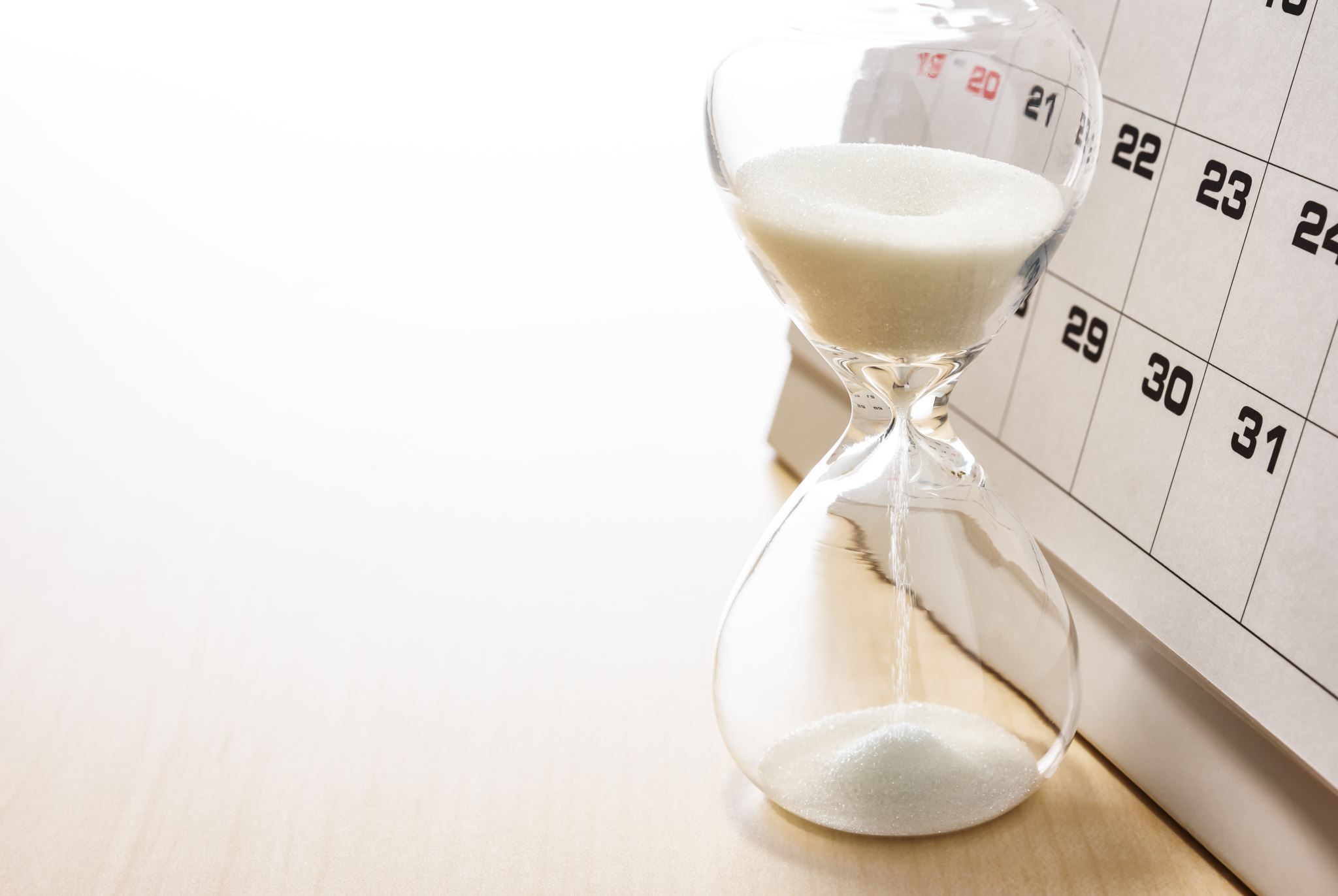 (check mentor for latest version)
https://mentor.ieee.org/802.15/dcn/24/15-24-0453-00-04ab-tg4ab-september-2024-agenda.xlsx
Slide 21
Approvals of Minutes
Motion to approve minutes contained in documents 15-24-0472-00 and 15-24-0463-00

Moved by: David Xun Yang  
Second by: Clint Chaplin  
Discussion: 

Minutes of July Plenary:
https://mentor.ieee.org/802.15/dcn/24/15-24-0472-00-04ab-tg4ab-jul-plenary-mins.docx
Minutes of Conference Calls July
https://mentor.ieee.org/802.15/dcn/24/15-24-0463-00-04ab-tg4ab-conf-call-mins-jul-to-sep-2024.docx
Slide 22
Session Objectives
Review LB207 Results
Review and Resolve ballot comments
Update the Coexistence Assessment Document
Slide 23
5.2.b Scope of the project (As approved):
This amendment enhances the Ultra Wideband (UWB) physical layers (PHYs) medium access control (MAC), and associated ranging techniques while retaining backward compatibility with enhanced ranging capable devices (ERDEVs).Areas of enhancement include: 
additional coding, preamble and modulation schemes to additional coding, preamble and modulation schemes to support improved link budget and/or reduced air-time relative to IEEE Std 802.15.4 UWB; 
additional channels and operating frequencies; 
interference mitigation techniques to support greater device density and higher traffic use cases relative to the IEEE Std 802.15.4 UWB; 
improvements to accuracy, precision and reliability and interoperability for high-integrity ranging; schemes to reduce complexity and power consumption; 
definitions for tightly coupled hybrid operation with narrowband signaling to assist UWB; 
enhanced native discovery and connection setup mechanisms; 
sensing capabilities to support presence detection and environment mapping; 
and mechanisms supporting low-power low-latency streaming as well as high data-rate streaming allowing at least 50 Mb/s of throughput. 
Support for peer-to-peer, peer-to-multi-peer, and station-to-infrastructure protocols are in scope, as are infrastructure synchronization mechanisms. This amendment includes safeguards so that the high throughput data use cases do not cause significant disruption to low duty-cycle ranging use cases.

https://development.standards.ieee.org/myproject-web/app#viewpar/9081
Slide 24
Near Term Working Milestones
DONE
We are here
DONE
Slide 25
Editor’s Corner
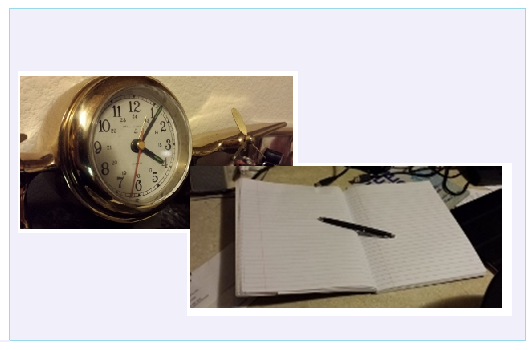 Slide 26
Comment Resolution
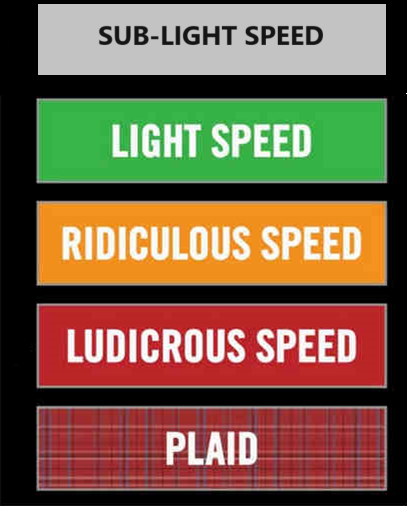 Slide 27
Overview of Comments
Update from 
15-24-0371-13-04ab
Slide 28
Comment Resolution Reminders
Collaboration is good
We have meeting resources for breakouts
Requests:  TG officers and WG chair must coordinate
TG4ab room when shown on schedule as TG4ab
No Second breakout room but there’s a lovely patio
We can ask WG chair for an extra Webex for breakout if needed

Please review and use the following guidelines (good habits):
We will follow RevCom guidelines for resolutions:
https://standards.ieee.org/wp-content/uploads/import/governance/revcom/guidelines.pdf
RevCom guidelines for commenting on draft standards:
https://standards.ieee.org/wp-content/uploads/import/governance/revcom/Guidelines_for_commenting_on-draft_standards.pdf
Slide 29
Valid Comment Resolution Status
Accepted:  Do exactly what the comment proposes
No resolution detail! We don’t explain why we accepting!
Accepted should not be the disposition status when the commenter asks a question, proposes alternate resolutions, or does not offer specific changes that can be applied verbatim
Revised: Do something to the draft, but not exactly what the comment proposes
Resolution detail describes the change
Used when commenter asks a question, proposes multiple resolution options at least one of which we accept.
Rejected: Doing nothing to the draft and have a valid reason for doing nothing
DO NOT ARGUE WITH THE VOTER
Just the facts
Slide 30
Rejecting a comment correctly
Reasons to reject (only valid reasons): Rejected is used [only] when one or more of these applies:
The CRG disagrees with the technical change proposed 
The proposed change in the comment does not contain sufficient detail 
The comment is stale (no new information)
The commenter has indicated to the CRG chair that they wish to withdraw the comment
The comment is out of scope:  Valid only for recirculation or when the comment is on material not part of the standard being balloted (explain which)
OK for SA ballot, to be avoided in 802.15 WG ballots
The comment includes an attachment that does not meet the criteria indicated by myProject ; that the CRG cannot address as a single issue; or that does not relate to a specific line, paragraph, figure, or equation in the balloted draft.
To be used only in dire, unresolvable deadlock
The CRG cannot come to a consensus to make changes necessary to address the comment. 
CRG documenting that it failed at it’s primary responsibility to reach consensus
Slide 31
Rejecting a comment correctly: Detail
The disposition detail field should explain why the comment is being rejected using one or more of these reasons:
An (technical) explanation of why the CRG disagrees with the comment; 
a statement that the comment is out of scope, and the rationale; 
a statement that the proposed change in the comment does not contain sufficient detail so that the CRG can understand the specific changes that are being proposed; 
a statement that the proposed change is already included in another part of the standard and not needed here.
a statement that the proposed wording change does not improve the technical clarity or accuracy of the text in the consideration of theCRG, e.g., "change happy to glad";
a statement that the CRG could not reach consensus on the changes necessary to address the comment;
a statement that the CRG has previously considered the comment (or a substantively similar comment), along with identification (by reference or copy) of the original comment and its disposition detail and status;
A statement that the commenter has withdrawn the comment.
For editorial comments:  "The CRG refers this change to IEEE SA Editorial staff for consideration during preparation for publication.”
Slide 32
General Guidelines
Copy dependent disposition details, don’t cross-reference
add “(same comment disposition detail as comment i-1234)”
Copy textual disposition details, don’t reference submissions, EXCEPT: 
if the disposition detail contains something that cannot be easily and unambiguously represented in plain text, (e.g., graphics or extensive markup edits)
References to comment disposition details in external documents should be public URLs
Slide 33
Recess
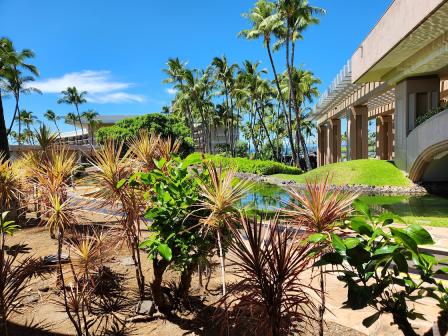 September 2024 802 Wireless Interim Session
Slide 34
Task Group 15.4abNext Generation UWB Amendment
Resume from Recess
September 2024 802 Wireless Interim Session
Slide 35
Ways to inform IEEE
Participants have a duty to inform the IEEE
Cause an LOA to be submitted to the IEEE SA (patcom@ieee.org); or

Provide the chair of this group with the identity of the holder(s) of any and all such claims as soon as possible; or

Speak up now and respond to this Call for Potentially Essential Patents

If anyone in this meeting is personally aware of the holder of any patent claims that are potentially essential to implementation of the proposed standard(s) under consideration by this group and that are not already the subject of an Accepted Letter of Assurance, please respond at this time by providing relevant information to the WG Chair
Participants shall inform the IEEE (or cause the IEEE to be informed) of the identity of each holder of any potential Essential Patent Claims of which they are personally aware if the claims are owned or controlled by the participant or the entity the participant is from, employed by, or otherwise represents

Participants should inform the IEEE (or cause the IEEE to be informed) of the identity of any other holders of potential Essential Patent Claims


Early identification of holders of potential Essential Patent Claims is encouraged
Slide 36